Nutritional Disorders Minerals disorders
Dr. Zainab A. Al-Mayyahi 
Department of Medicine
College of Medicine 
University of Basrah
Objectives
By the end of this lecture you should be able to
Define minerals
Identify causes of minerals deficiencies
Describe the clinical features of  minerals deficiency and excess
Treat minerals related nutritional disorders
University of Basrah/College of Medicine/Department of Medicine
2
Minerals
Minerals are required in human diet for optimal body function.
All minerals are essential.
Both deficiencies and excess of minerals can cause disease.
University of Basrah/College of Medicine/Department of Medicine
3
Iron
Total body iron is : 2-2.5 g in females. 
                                      3-3.5 g in males.
Majority of iron is present in hemoglobin.
Small amount present in cytochromes and myoglobin
University of Basrah/College of Medicine/Department of Medicine
4
Sources and daily requirements
Daily requirement : 8 mg
Sources : red meat, liver, green vegetables
90% of dietary iron is non-haem iron.
Only 30% of haem and 5% of non-haem iron is absorbed from the GIT.
University of Basrah/College of Medicine/Department of Medicine
5
Functions of iron
O2 transport in the blood as part of hemoglobin.
O2 binding to myoglobin in muscles.
Critical element in cytochrome system in mitochondria.
University of Basrah/College of Medicine/Department of Medicine
6
Iron deficiency
Causes of iron deficiency:
Malnutrition.
Malabsorption (celiac disease).
Achlorhydria.
Increased demand ( children, pregnancy).
Chronic bleeding.
Hook worm infestation
University of Basrah/College of Medicine/Department of Medicine
7
Clinical features of Iron deficiency
Iron deficiency anemia:
Fatigue, pallor, reduced exercise capacity anorexia, insomnia, pica. 
Angular stomatitis, cheilosis, loss of tongue papillae.
Koilonychia (spooning of the fingernails) occur in advanced cases.
Splenomegaly may occur with severe persistent ,untreated IDA
University of Basrah/College of Medicine/Department of Medicine
8
Clinical features of Iron deficiency
Plummer-Vinson syndrome  is  a form of  sever IDA  that is associated with koilonychia and dysphagia (due to upper esophageal webs) also known as Paterson-Brown Kelly syndrome
University of Basrah/College of Medicine/Department of Medicine
9
Iron deficiency
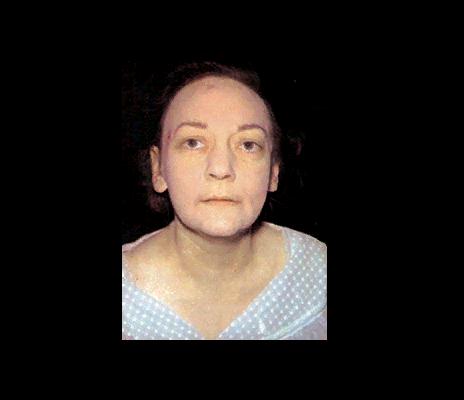 University of Basrah/College of Medicine/Department of Medicine
10
Diagnosis
Clinical features.
Iron studies:
                  Serum iron
                  Serum ferritin 
                  TIBC
                  Transferrin saturation
BF: microcytic hypochromic
           anemia
University of Basrah/College of Medicine/Department of Medicine
11
Treatment
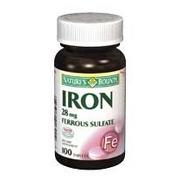 Correction of the underlying cause
Iron replacement oral or parenteral.
Three months is required to replenish iron stores
12
University of Basrah/College of Medicine/Department of Medicine
Iron overload
Excess  Iron deposition in tissues is toxic to cells, two causes of  iron overload:

*Inherited autosomal recessive disease with 
   excess GIT absorption of iron (Hemochromatosis).
*Excess blood transfusions like in thalassemia (Hemosidrosis).
University of Basrah/College of Medicine/Department of Medicine
13
Clinical features of hemochromatosis
This depends on the site of iron deposition:
Skin : metallic or gray pigmentation.
Pancreas : diabetes.
Liver : cirrhosis.
Heart : cardiomyopathy.
Joints : Arthritis.
University of Basrah/College of Medicine/Department of Medicine
14
Diagnosis and treatment
Diagnosis:
Clinical features.
Iron studies.
Liver biopsy.
Genetic testing.
Treatment :
Phlebotomy.
Chelating agents such as deferoxamine
Treatment of damaged organs.
University of Basrah/College of Medicine/Department of Medicine
15
Zinc
Functions of Zinc:
An essential component of many enzymes.
Involved in protein and DNA synthesis.
Important for normal spermatogenesis and embryonic development.
University of Basrah/College of Medicine/Department of Medicine
16
Zinc
Sources and daily requirement:
Daily requirement is 15 mg/day.
Rich food sources are meat, shellfish, nuts, and legumes.
University of Basrah/College of Medicine/Department of Medicine
17
Zinc deficiency
Causes of zinc deficiency :
Diabetes mellitus.
Cirrhosis. 
Alcoholism.
Malabsorption. 
Sickle cell disease.
Drugs e.g. penicillamine.
University of Basrah/College of Medicine/Department of Medicine
18
Clinical features of zinc deficiency
Stunted growth in children.
Hypogonadism and dwarfism.
Loss of taste sensation (hypogeusia).
Hypopigmented hair.
Impaired immune function.
Dermatitis.
University of Basrah/College of Medicine/Department of Medicine
19
Clinical features of zinc deficiency
Acrodermatitis enteropathica  a rare autosomal recessive disorder of zinc absorption presented within diarrhea, alopecia, muscle wasting, irritability,  depression and skin rash.
University of Basrah/College of Medicine/Department of Medicine
20
University of Basrah/College of Medicine/Department of Medicine
21
Zinc deficiency
Diagnosis : low serum zinc level
Treatment : 60 mg elemental zinc, orally twice a day.
Prevention : Zinc (20 mg/d) for children in developing countries where zinc deficiency is prevalent.
University of Basrah/College of Medicine/Department of Medicine
22
Zinc toxicity
Acute : nausea, vomiting, and fever.            Zinc fumes may lead to respiratory distress.
Chronic : anemia and increase susceptibility to infections.
University of Basrah/College of Medicine/Department of Medicine
23
Copper
Roles of copper in the body:
Part of numerous enzyme systems.
Plays a role in iron metabolism.
Melanin synthesis.
CNS  functions.
Elastin and collagen cross-linking.
University of Basrah/College of Medicine/Department of Medicine
24
Sources and daily requirement
Sources : shellfish, liver, nuts, legumes, meat and water.

Daily requirement : 900 μg
University of Basrah/College of Medicine/Department of Medicine
25
Copper metabolism
Cu
Ceruloplasmin
Blood : copper + albumin
University of Basrah/College of Medicine/Department of Medicine
26
Copper deficiency
Causes of copper deficiency:
Malabsorption.
Nephrotic syndrome( loss of albumin).
Chronic zinc therapy.
Inherited defects in copper metabolism.
University of Basrah/College of Medicine/Department of Medicine
27
Copper deficiency
Clinical features :
Rare, mainly presents with anemia, neutropenia,  mental retardation and dermatitis.
Diagnosis : 
low serum copper and low serum ceruloplasmin.
Treatment : 
Correction of the underlying cause and copper supplements.
University of Basrah/College of Medicine/Department of Medicine
28
Copper toxicity
Causes of copper toxicity:
Wilson’s disease :  an autosomal recessive disorder of ceruloplasmin synthesis leads to failure of copper excretion and accumulation of copper in tissues.
Primary biliary cirrhosis.
Chronic biliary obstruction.
University of Basrah/College of Medicine/Department of Medicine
29
Clinical features of Wilson’s disease
Organs affected are :
Eyes : brown discoloration around the cornea (Kayser Fleischer rings).
Liver : hepatitis and cirrhosis.
Kidneys : proximal tubule damage.
Basal ganglia : dementia and ataxia.
RBCs : hemolysis.
University of Basrah/College of Medicine/Department of Medicine
30
University of Basrah/College of Medicine/Department of Medicine
31
Diagnosis and treatment
Diagnosis : 
Low serum ceruloplasmin.
Liver biopsy : high levels of copper.
Treatment:
Copper binding agents like zinc and penicillamine.
University of Basrah/College of Medicine/Department of Medicine
32
Iodine
Essential element in thyroid hormone synthesis.
Present in sea foods and in small amounts in soil and water. 
Daily requirements: 150 μg
University of Basrah/College of Medicine/Department of Medicine
33
Iodine deficiency
People who live in mountains are at risk of iodine deficiency because of low iodine content of the soil .

Clinical features:
Endemic goiter with hypothyroidism.
Babies born to mothers who are iodine deficient are liable to develop cretinism.
University of Basrah/College of Medicine/Department of Medicine
34
Iodine deficiency
35
University of Basrah/College of Medicine/Department of Medicine
Prevention and treatment
Prevention :
Iodine rich foods and iodination of salt

Treatment:
Iodine replacement and thyroxin
University of Basrah/College of Medicine/Department of Medicine
36
Iodine toxicity
Caused by large doses of iodine or by drugs like amiodarone.
Induce hypothyroidism by blocking thyroid hormone synthesis.
University of Basrah/College of Medicine/Department of Medicine
37
Selenium
Functions:
Protects proteins, lipids, and nucleic acids from oxidation.
Protective role against cancer and cardiovascular diseases.
Catalyze the conversion of thyroxine (T4) to triiodothyronine (T3). 
Sources : meat, seafood, grains
University of Basrah/College of Medicine/Department of Medicine
38
University of Basrah/College of Medicine/Department of Medicine
39
Selenium deficiency
Rare, presents with cardiomyopathies and myalgia.

Keshan disease is an endemic cardiomyopathy found in countries with low soil concentrations of selenium like China.
University of Basrah/College of Medicine/Department of Medicine
40
Diagnosis and treatment
Diagnosis:
Low selenium level.
Treatment:
Selenium supplements and management of heart failure
University of Basrah/College of Medicine/Department of Medicine
41
Chromium
Functions of chromium:
Potentiates the action of insulin in patients with impaired glucose tolerance.
Improve blood lipid profiles.
Protects against ischemic heart disease.
University of Basrah/College of Medicine/Department of Medicine
42
Sources and daily requirements
Sources : yeast, meat, and grains. 
Daily requirement :20-200 μg
University of Basrah/College of Medicine/Department of Medicine
43
Chromium deficiency
Clinical features :
Impaired glucose tolerance and hyperglycemia.
Neuropathy and encephalopathy.
Treatment: 
Chromium rich foods and chromium supplements.
University of Basrah/College of Medicine/Department of Medicine
44
Fluoride
Fluoride is essential for the maintenance of  teeth and bone structure.
Fluoride increases teeth enamel resistance to acid.
The main source is drinking water.
Daily requirement : 3.8 mg
University of Basrah/College of Medicine/Department of Medicine
45
Fluoride deficiency:
Clinical features:
Increase the risk of dental caries.
Insulin resistance
Abnormal lipid profile
University of Basrah/College of Medicine/Department of Medicine
46
Fluoride toxicity (acute)
Presents with  hypoglycemia, GIT symptoms and electrolytes disturbance like hyperkalemia, hypocalcemia and hypomagnesaemia
Seizures and cardiac arrhythmia may occur
Treatment is calcium  salts
University of Basrah/College of Medicine/Department of Medicine
47
Fluorosis (chronic toxicity)
Excess fluoride intake  results in mottling and pitting of teeth enamel.
Continuous exposure to excess fluoride may lead to brittle bones (skeletal fluorosis).
University of Basrah/College of Medicine/Department of Medicine
48
Manganese
It is an important activator of many enzymes which are important in nucleic acids synthesis.

Daily requirement : 2.3 mg
University of Basrah/College of Medicine/Department of Medicine
49
Manganese deficiency
Rare, skeletal abnormalities, poor growth, ataxia and convulsions. 
Abnormal glucose tolerance and lipid profile
Treatment : oral MnCl 2 mg/ day
University of Basrah/College of Medicine/Department of Medicine
50
Manganese toxicity
Toxic inhalation of manganese may results in a Parkinson-like syndrome.
Treatment is symptomatic and supportive
University of Basrah/College of Medicine/Department of Medicine
51